মিথ্যা খবর 
চিহ্নিত করার জন্য টিপস
[Speaker Notes: আমি এখন আপনাকে মিথ্যা বা ভুয়া খবর চিহ্নিত করার জন্য কিছু টিপস দিতে যাচ্ছি, আপনাকে সিদ্ধান্ত নিতে সাহায্য করার জন্য]
একজন দায়িত্বশীল ডিজিটাল ইউজার হিসেবে আপনার যাত্রা শুরু
আপনার ডিজিটাল পদচিহ্ন
সূক্ষ্ম চিন্তাবিদ হওয়া
আপনি একজন ডিজিটাল নাগরিক হিসেবে
ইন্টারনেট কি?
শ্রদ্ধার সাথে যোগাযোগ করা
সূক্ষ্ম চিন্তা করা
নিজের ডিজিটাল পদচহ্নের বিষয়ে বোঝা
অনলাইনে ইতিবাচক অনুশীলন করা
মিথ্যা খবর চিহ্নিত  করা
ডিজিটাল পরিচয় রক্ষা করা
ডিজিটাল প্রতিচ্ছবি
দায়িত্বশীল ভাবে অন্যদের সাথে যুক্ত হওয়া
অনলাইনে থাকার সময় সূক্ষভাৱে চিন্তা করা
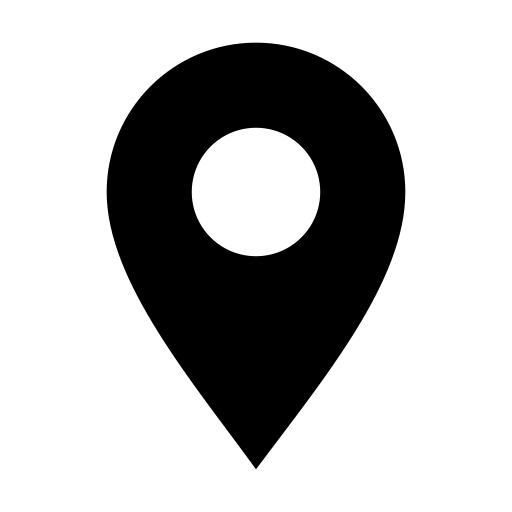 আপনি 
এখানে
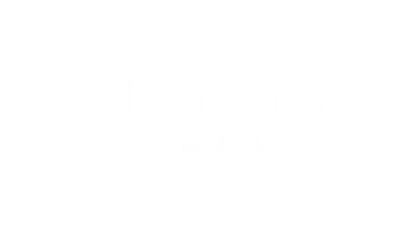 [Speaker Notes: এটি আমাদের আলোচনার শেষ বিষয় - একজন সূক্ষ্ম চিন্তাবিদ হওয়া
আপনি জেনে  থাকবেন  যে আপনি অনলাইনে যে সব সংবাদ পান তা হয়তো বাস্তব বা সত্য নয়। কিন্তু ভুয়া/মিথ্যা  থেকে আসল খবর চিহ্নিত করার উপায় আছে 
দয়া করে মনোযোগ দিন। 
আপনি ফেসবুকেও এই সব টিপস পাবেন। সহজে সার্চ করুন মিথ্যা খবর চিহ্নিত করার পরামর্শ।


সুত্র
https://www.facebook.com/help/188118808357379]
পরামর্শ #১
শিরোনামের ক্ষেত্রে সন্দেহপ্রবণ হওয়া
[Speaker Notes: এই পরামর্শ গুলোর  প্রতি মনোযোগ দিন কারণ আমি শীঘ্রই আপনাকে এগুলো  সম্পর্কে প্রশ্ন করবো! 
প্রথম পরামর্শটি হল শিরোনামের বিষয়ে সন্দেহপ্রবণ হওয়া।
মিথ্যা সংবাদ এত সাধারণ হয়ে উঠেছে যে আপনি অনলাইনে যা দেখছেন তা নিয়ে প্রায় সবসময়ই প্রশ্ন করা উচিত। 
মিথ্যা সংবাদের শিরোনাম প্রায়ই মনোযোগ আকর্ষণ করে। চিহ্নিত করার উপায় হ’ল প্রচুর বিস্ময়ের যতিচিহ্নর সঙ্গে বড় হাতের অক্ষর অন্তর্ভুক্ত থাকে!!!! এই উদাহরণটির মতো।
নিজের অনুভবের/অনুভূতির  উপরে বিশ্বাস রাখুন - যদি এটি অদ্ভুত, অত্যন্ত নাটকীয় বলে, একেবারে সঠিক নয় বা সম্পূর্ণ অবিশ্বাস্য বলে মনে হয়... তবে সেটা সম্ভবত মিথ্যা হতে পারে!

সুত্র
https://www.facebook.com/help/188118808357379]
পরামর্শ #২
ইউআরএলগুলো ভালো করে দেখা
[Speaker Notes: পরবর্তী, ইউআরএলগুলো ভালোভাবে দেখুন…উদাহরণস্বরূপ, আপনি যদি আপনার ব্যাঙ্ক থেকে কোনও খুব বাস্তবমুখী ইমেল পান, এবং আপনার ব্যালেন্স পরীক্ষা করতে আপনাকে লগ ইন করার অনুরোধ করতে পারে...
আপনি সেটা করার আগে, ইউআরএল-টি আবার চেক করুন। 
অনেকগুলো  মিথ্যা/ভুয়া  সংবাদ সাইট ইউআরএল-এর মধ্যে ছোট পরিবর্তন করে সঠিক সংবাদ উৎসগুলো  অনুকরণ করে। 
একটি নকল বা একইরকম চেহারার ইউআরএল মিথ্যা সংবাদের একটি সতর্কীকরণ চিহ্ন হতে পারে। তাই এটি নকল কিনা তা জানতে লিঙ্কটি ক্লিক করার পরিবর্তে একটি নতুন ব্রাউজার উইন্ডো খুলুন এবং আসল সাইটে যান, তারপরে অন্যটির সাথে আসল ইউআরএল তুলনা করুন এবং সিদ্ধান্ত নিন।]
পরামর্শ #৩
তথ্যের উৎস অনুসন্ধান করা
[Speaker Notes: সংবাদের উৎস অনুসন্ধান করুন এবং তথ্যের জন্য খোঁজাখুঁজি  করুন. 
আপনার বিশ্বস্ত কারো দ্বারা গল্পটি লেখা হয়েছে কিনা অথবা এটি বিখ্যাত বা প্রচলিত  একটি বিশ্বস্ত উৎস থেকে এসেছে কিনা তা পরীক্ষা করে দেখুন। 
যদি গল্পটি কোন অপরিচিত সংস্থা থেকে আসে, তাহলে ওয়েবসাইট বা উৎস সম্পর্কে আরও জানতে তাদের ''অ্যাবাউট’(about) বিভাগটি পরীক্ষা করুন। 
আপনি অন্য কোথাও ঐ নির্দিষ্ট সংস্থা সম্পর্কে কি জানতে পারেন তা দেখার জন্য আপনি ইন্টারনেট ব্রাউজ করতে পারেন।]
পরামর্শ #৪
ভুল ফরম্যাটিং লক্ষ্য করুন
[Speaker Notes: পরবর্তী পরামর্শ - অস্বাভাবিক বা ভুল ফরম্যাটিং কথা লক্ষ্য রাখুন। 
অনেকগুলি মিথ্যা সংবাদ সাইটের ভুল বানান বা খারাপ ফরম্যাটিং থাকে। 
আপনি যদি এই লক্ষণগুলো দেখেন তবে সাবধান হন।]
পরামর্শ #৫
ছবিগুলো বিবেচনা করা
[Speaker Notes: কাহিনীর ছবিগুলো  বিবেচনা করুন। 
মিথ্যা খবরের গুলোতে প্রায়ই হেরফের করা চিত্র বা ভিডিও থাকে। 
কখনও, ছবিটি সত্য হতে পারে, তবে সেটার অর্থ পরিবর্তন করার জন্য প্রসঙ্গের বাইরে নিয়ে যাওয়া হয়। 
ছবি বা চিত্রটি কোথা থেকে এসেছে তা যাচাই করতে আপনি সার্চ ইঞ্জিনে অনুসন্ধান করতে পারেন।]
পরামর্শ #৬
তারিখ লক্ষ্য করা
[Speaker Notes: গল্পের তারিখগুলো ভালোভাবে দেখুন…
মিথ্যা খবরগুলোতে  এমন তারিখ থাকতে পারে যার কোনও অর্থই খুঁজে পাওয়া যায় না বা ঘটনার তারিখগুলো অদবদল করা থাকে।]
পরামর্শ #৭ এবং #৮
তথ্যের ভিত্তি খোঁজা এবং অন্যান্য প্রতিবেদন দেখা
[Speaker Notes: আরও কয়েকটি উপায় আছে যা দিয়ে আপনি একটি  গল্প  বা সংবাদের সত্যতা যাচাই করতে পারেন।  
পরামর্শ নং 7 – একই  গল্প  সম্পর্কে প্রমাণ দেখুন। 
পরামর্শ নং 8 – তথ্য খুঁজে দেখুন এবং একই গল্প সম্পর্কে অন্যান্য প্রতিবেদনে উপস্থাপিত তথ্যের তুলনা করুন।
উদারণস্বরূপ, আপনি লেখকদের উৎসগুলো  সঠিক কিনা যাচাই করতে পারেন; নামবিহীন বিশেষজ্ঞদের উপরে অত্যাধিক নির্ভরতা বা প্রমাণের অভাব কোনও মিথ্যা সংবাদ বা গল্পের ইঙ্গিত হতে পারে।]
পরামর্শ # ৯
গল্পটি কি একটি জোক/ কৌতুক ?
[Speaker Notes: এটা কি একটি কৌতুক ??! 
এটা হতে পারে…কখনও, মিথ্যা সংবাদগুলি রসিকতা বা কৌতুক  থেকে আলাদা করা কঠিন হতে পারে। 
উৎস বা লেখক মশকরা/কৌতুক  করার জন্য পরিচিত কিনা তা দেখুন। 
এছাড়াও স্টোরির বিবরণ কেবল মজার জন্য হতে পারে কিনা তাও দেখুন।]
পরামর্শ #১০
কিছু গল্প উদ্দেশ্যমূলক ভাবেই মিথ্যা হয়
[Speaker Notes: অবশেষে, আমরা ইতিমধ্যে এটি উল্লেখ করেছি কিছু গল্প  ইচ্ছাকৃতভাবে মিথ্যা হয়। 
আপনি অনলাইনে যা পড়েছেন সে সম্পর্কে আপনাকে অবশ্যই সূক্ষ্মভাবে চিন্তা করতে হবে এবং কেবলমাত্র এমন সংবাদ ভাগ করা উচিত যা আপনি জানেন, বা সত্যিই বিশ্বাস করেন বা বিশ্বাসযোগ্য হতে পারে। 
আমরা এখানে যা পরামর্শগুলো  দিয়েছি, সেইগুলো  ব্যবহার করুন।]
কিভাবে একটি মিথ্যা গল্প রিপোর্ট করবেন?
1. প্রশ্নে        থাকা পোস্টের জন্য নেক্সট ক্লিক করুন
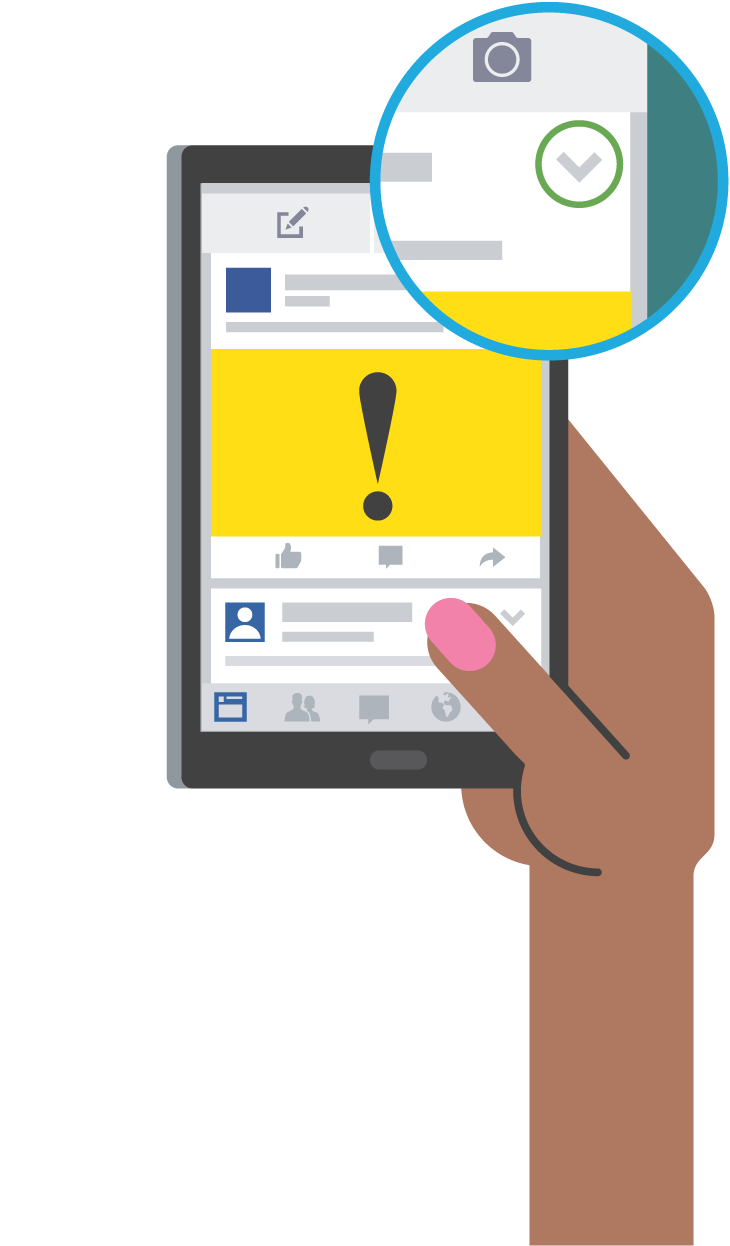 2.  'রিপোর্ট পোস্ট'-এ ক্লিক করুন
3.  ক্লিক করুন:     “আমি মনে করি এটি ফেসবুকে থাকা উচিত নয়"
4.  "এটি একটি মিথ্যা সংবাদ"- এ ক্লিক করুন
[Speaker Notes: মিডিয়া শিক্ষিত হওয়াটা শিক্ষিত হওয়া থেকে অধিক জরুরি। একজন মিডিয়া শিক্ষিত ব্যক্তি টিভি  এবং বেতার তরঙ্গের মতো সম্প্রচারিত মিডিয়া, সংবাদপত্রের মতো মুদ্রণ, এবং ইন্টারনেট তথ্য সহ সমস্ত প্রকারের 'পড়তে' পারেন।
একজন মিডিয়া শিক্ষিত ব্যক্তি কেবলমাত্র  মিডিয়াই অ্যাক্সেস করলেই হবে না। 
তাদেরকে এটিকে বুঝতে, বিশ্লেষণ করতে এবং সূক্ষ্মভাবে সেটার সম্পর্কে চিন্তা করতে হবে।
মিডিয়া শিক্ষিত, হওয়া জন্য আমাদেরকে সূক্ষ্মভাবে চিন্তা করতে হবে যে তথ্যটি কি, কোথা থেকে এসেছে এবং কেন তৈরি করা হয়েছে।
তবে ডিজিটাল তথ্যগুলোর অর্থ সহজেই পরিবর্তন করা যায়। 
সুতরাং, আমাদের জানতে হবে যে কিভাবে ভুল তথ্য চিহ্নিত করতে হবে এবং কিভাবে একটি সত্য ও কারোর মতামতের মধ্যে পার্থক্য বোঝা যায়।]
একজন দায়িত্বশীল ডিজিটাল ইউজার হিসেবে আপনার যাত্রা শুরু
আপনার ডিজিটাল পদচিহ্ন
সূক্ষ্ম চিন্তাবিদ হওয়া
আপনি একজন ডিজিটাল নাগরিক হিসেবে
ইন্টারনেট কি?
শ্রদ্ধার সাথে যোগাযোগ করা
সূক্ষ্ম চিন্তা করা
নিজের ডিজিটাল পদচহ্নের বিষয়ে বোঝা
অনলাইনে ইতিবাচক অনুশীলন করা
মিথ্যা খবর চিহ্নিত  করা
ডিজিটাল পরিচয় রক্ষা করা
ডিজিটাল প্রতিচ্ছবি
দায়িত্বশীল ভাবে অন্যদের সাথে যুক্ত হওয়া
অনলাইনে থাকার সময় সূক্ষভাৱে চিন্তা করা
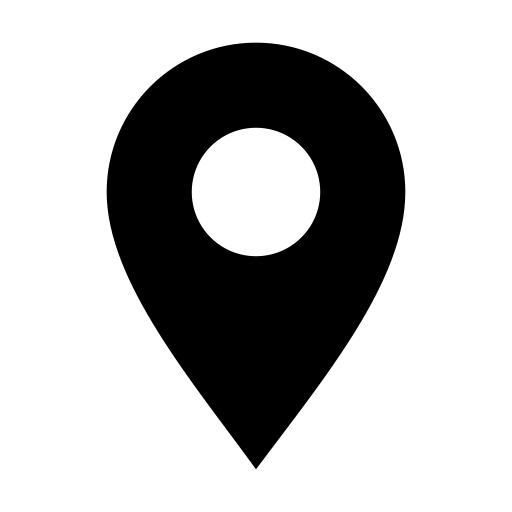 আপনি 
এখানে
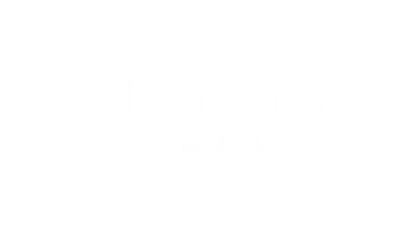 [Speaker Notes: এটা আমাদের চূড়ান্ত অধিবেশনে নিয়ে আসে- একজন সমালোচনামূলক চিন্তাবিদ হওয়া
আপনি জানতে পারবেন যে আপনি অনলাইনে যে সব সংবাদ পান তা হয়তো বাস্তব বা সত্য নয়। কিন্তু ভুয়া ধরণের থেকে আসল খবর চিহ্নিত করার উপায় আছে 
দয়া করে মনোযোগ দিন। 
আপনি ফেসবুকেও এই সব টিপস পাবেন। সহজে সার্চ করুন মিথ্যা খবর চিহ্নিত করার পরামর্শ।


সুত্র
https://www.facebook.com/help/188118808357379]
ধন্যবাদ